Prof. Abdelkader  NOUIRI 
Département de sciences de la matière, Université  Oum El-Bouaghi,   Algériehttp://sites.google.com/site/nouirikader/
Email: nouiri_kader@yahoo.fr
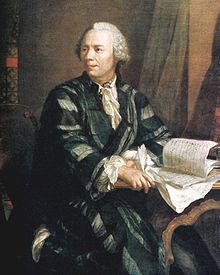 Résolution numérique d’une équation différentielle
Par la méthode d’Euler
La méthode d’Euler est l’une des méthodes de Runge-Kutta. 
Elle permet de résoudre d'équations différentielles du 1er degré
Une équation différentielle ordinaire de premier ordre peut être 
représenté sous la forme suivante:
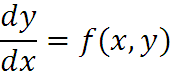 Leonhard Paul Euler
(1707-1783)
La résolution de cette équation par la méthode d’Euler,
 consiste à déterminer les valeurs yi par une 
Procédure itérative, à partir de la valeur de y0 donnée 
comme condition à la limite à la position x0.
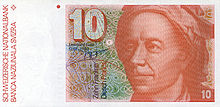 Ancien billet de 10 francs suisses,
 honorant Euler
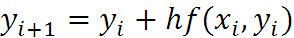 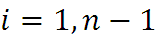 h=∆x est le pas du calcul, n est le nombre de positions choisis
Application: Chute verticale d’une balle soumise à une force de frottement de l’air:
La balle est soumise à la force de pesanteur P et la force de frottement F:
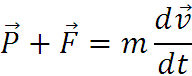 Selon la loi de Newton:
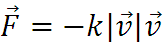 m est la masse de la balle, k est la constante de la viscosité, 
g est la gravitation et v est la vitesse de la balle
En projetant sur l’axe vertical on aboutit à l’équation suivante:
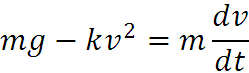 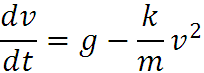 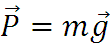 Ou bien,
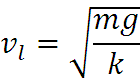 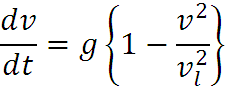 avec:
La solution analytique:
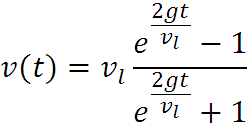 La solution numérique:
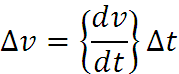 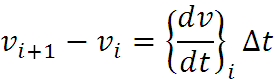 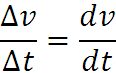 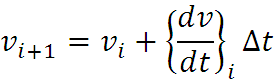 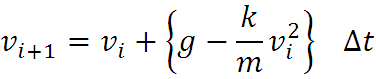 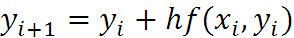